September 2019
Multi-link BA Operation
Date: 2019-08-23
Authors:
Slide 1
Matthew Fischer (Broadcom)
September 2019
Recap of the Current Discussions
Multi-Link Operation (MLO) has been discussed as a major 11be feature for throughput improvement and latency reduction
[1, 2] discusses the synchronized and asynchronized MLO rules
[3, 4] discusses the terminology and architecture 
[4] discusses the multi link aggregation
Packet switch, TID mapping, common BA session etc. 
This presentation discusses MLO operation that supports the flexibility of accommodating different implementation architectures
Slide 2
Matthew Fischer (Broadcom)
September 2019
Common BA Session?
Assuming that a single TID between two MLO STAs is split across >1 link
How many BA sessions are negotiated?
Slide 3
Matthew Fischer (Broadcom)
September 2019
Proposal
Define an architecture that supports the benefits of the MLO operation while accommodating different implementation choices
TX: Packet flow is split between links somewhere between the MAC SAP and the WM
RX: Packet flow from different links is merged somewhere between the antenna and the MAC SAP
Desire a protocol that allows packet flow split location to be an implementation choice
Slide 4
Matthew Fischer (Broadcom)
September 2019
Low MAC MLLE Link Split
TX
RX
ADDR_A
MAC SAP
MAC SAP
ADDR_X
AMSDU
RX
DEFRAG
DEAGG
REORDER
MACSEQ
AMPDU
FRAG
BACON
BACON
ADDR_C
ADDR_B
EDCA0
EDCA1
ADDR_Y
EDCA0
EDCA1
ADDR_Z
PHY0
PHY1
PHY0
PHY1
Low split
Slide 5
Matthew Fischer (Broadcom)
September 2019
High MAC MLLE Link Split
TX
RX
ADDR_A
MAC SAP
MAC SAP
ADDR_X
MACSEQ
RX
DEFRAG
DEAGG
REORDER
AMSDU
AMSDU
AMPDU
AMPDU
FRAG
FRAG
RX FIFO
RX FIFO
BACON
BACON
BACON
BACON
ADDR_C
ADDR_B
EDCA0
EDCA1
ADDR_Y
EDCA0
EDCA1
ADDR_Z
PHY0
PHY1
PHY0
PHY1
High split
Slide 6
Matthew Fischer (Broadcom)
September 2019
High MAC split
Requires some sequencing information
If the split is above the MPDU, then the sequencing information needs to be generated on the TX side above the MPDU generation and carried up to the merge point on the RX side
E.g. sequence value associated with MSDUs
Maintain existing BA for MPDU sequencing
Separate queue management
Single BA or Multiple per-link BA
Single BA might impose minor restrictions
Slide 7
Matthew Fischer (Broadcom)
September 2019
Low MAC split
Requires TX queue sharing
Requires RX queue sharing
Or merge above the RX queue, i.e. asymmetric split between TX and RX
Single BA
Assuming BA Control above the split
Slide 8
Matthew Fischer (Broadcom)
September 2019
High vs Low
The pros and cons of each split point can be debated
But such a debate is best left as an implementation decision
TGbe protocol definition should support a range of options
Let the market select the winning implementation choice
Slide 9
Matthew Fischer (Broadcom)
September 2019
High MAC Split Requirement
The main requirement of the high MAC split is sequencing information available at the high end of the MAC
E.g. per MSDU sequencing information
MSDU sequencing information can be:
In addition to MPDU sequencing
Tightly coupled to MPDU sequencing
Slide 10
Matthew Fischer (Broadcom)
September 2019
Separate MSDU Sequencing
Each MSDU could contain its own MSDU sequencing numbering
GSN = Global Sequence Number
Only needed by high MAC devices
Could be negotiated to be used, only on links that need it
Can be zero-overhead
See next slides
Slide 11
Matthew Fischer (Broadcom)
September 2019
Zero Overhead GSN SNAP
Use LLC/SNAP headers to pass the global MSDU sequence number
LLC/SNAP protocol (802.2) is used to encapsulate all MSDUs when forming an 802.11 frame
The SNAP/DSAP and SNAP/SSAP fields are set to 0xAA to create a SNAP header and this value is not changed while the frame is inside of the 802.11 domain
Proposal: At the TX side, replace SNAP/DSAP and SNAP/SSAP field values 0xAAAA with the GSN when creating the 802.11 frame from the MSDU and replace the GSN with 0xAAAA when leaving the 802.11 domain (i.e. top of the MLLE at the RX side)
Slide 12
Matthew Fischer (Broadcom)
September 2019
Zero Overhead GSN MACSEQ
GSN uses existing SEQCON Field 
i.e. SEQCON of MAC header
Nearly transparent vs architectural choices
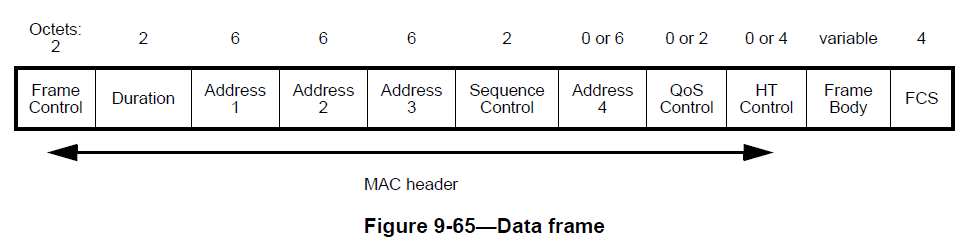 FRAG (4)
SEQ (12)
Existing SEQ Con field definition:
Slide 13
Matthew Fischer (Broadcom)
September 2019
GSN MACSEQ Field Size
Do we need to repartition the SEQ Control field?
Existing MAC SEQCON Sequence field is 12 bits
New BA limit of 1024 (10 bits)
Only half of SEQ space is usable to avoid ambiguity > vs <
Existing field permits AMSDU aggregation average of 2 MSDU
I.e. MPDU count remains the same if BA limit is increased to 2048
Desire higher average AMSDU aggregation
SEQ 14 bits = BA x 1024 (10 bits), AMSDU x 8 (4 bits)
FRAG 2 bits (Level 3 MAX)
Increase BA Window max to 8192 (8192 MSDU => 1024 MPDU)
New DATA Subtype
Slide 14
Matthew Fischer (Broadcom)
September 2019
GSN BAR
Do we need a BA function for the GSN?
In the case of a TX queued MSDU that has a timeout or for some other reason is deleted from the TX queue, the RX side needs to move past the GSN hole
In MACSEQ case, this is done by sending a BAR
Need something similar for GSN
If single BA, then no need for GSN BA action, use regular BAR
BAR and BA must be transmitted on the link associated with the frames of reference
If multiple BA, then need to define at least GSN BAR
GSN ADDBA, GSN DELBA optional
Slide 15
Matthew Fischer (Broadcom)
September 2019
Negotiate use of GSN
If GSN is embedded in MSDU
E.g. GSN in SNAP
GSN use is negotiated
If GSN is embedded in MACSEQCON
No GSN negotiation needed
Slide 16
Matthew Fischer (Broadcom)
September 2019
RA TA Values and BA Sessions
RSNA using MAC SAP addresses
Generally agreed, not formally agreed
Beacons using LMAC addresses?
Or all Beacons using common TA, but indicating other MAC addresses within elements in the Beacon?
Data MPDUs use which addresses?
How many BA sessions?
Slide 17
Matthew Fischer (Broadcom)
September 2019
Option 1: 1 Address
Use MAC SAP address for everything
No need for other addresses
Loss of explicit link differentiate within MPDU
Single BA across links
Multiple BA session is difficult
What about non-MLLE STA?
E.g. non-MLLE 11be and 11ax STA
Scanning Non-MLLE device sees same BSS in Beacons on multiple link channels
Confusing at best
Slide 18
Matthew Fischer (Broadcom)
September 2019
Option 2: Multiple Addresses
Use WM Addresses for everything ON THE AIR
Use MAC SAP address for RSNA only:
Perform address substitution for encrypt/decrypt if MLLE device
No substitution if non-MLLE device
BA per link
Slide 19
Matthew Fischer (Broadcom)
September 2019
Option 3: Mixed Addresses
Use MAC SAP address for MLLE devices
Use WM Addresses for non-MLLE devices
And Beacons, Probe Responses, etc
Loss of explicit link differentiate within MPDU
One BA negotiated per device connection
Slide 20
Matthew Fischer (Broadcom)
September 2019
Straw poll 1
Do you support that 
BAR and BA shall be transmitted on the link associated with the frames of reference?

YES
NO
ABS
Slide 21
Matthew Fischer (Broadcom)
September 2019
Straw poll 2
Do you support that 
A new DATA Subtype is defined with SEQCON redefined as 2 bits of FRAG and 14 bits of SEQ?

YES
NO
ABS
Slide 22
Matthew Fischer (Broadcom)
September 2019
Straw poll 3
Do you support that 
A BAR may be aggregated within an AMPDU that includes DATA Subtypes?

YES
NO
ABS
Slide 23
Matthew Fischer (Broadcom)
September 2019
Straw poll 4
Do you support that 
There is a negotiation of whether there is one BA session per link or one BA session, per TID per MLLE pair?

YES
NO
ABS
Slide 24
Matthew Fischer (Broadcom)
September 2019
Reference
https://mentor.ieee.org/802.11/dcn/19/11-19-1116-00-00be-channel-access-in-multi-band-operation.pptx
https://mentor.ieee.org/802.11/dcn/19/11-19-0821-02-00be-multiple-band-discussion.pptx
https://mentor.ieee.org/802.11/dcn/19/11-19-0773-02-00be-multi-link-operation-framework.pptx
https://mentor.ieee.org/802.11/dcn/19/11-19-1082-00-00be-multi-link-operation-dynamic-tid-transfer.pptx
Slide 25
Matthew Fischer (Broadcom)